Välkomstpresentation
Onboarding
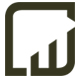 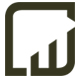 Säkerhetsgenomgång
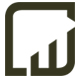 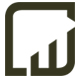 Maskinintroduktion och säkerhetskontroller
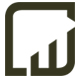 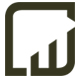 Rundvandring i Lokalerna
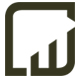 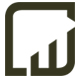 Praktisk demonstration och övningar
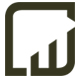 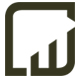 Utvärdering och Uppföljning
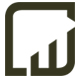 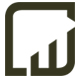 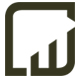 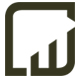 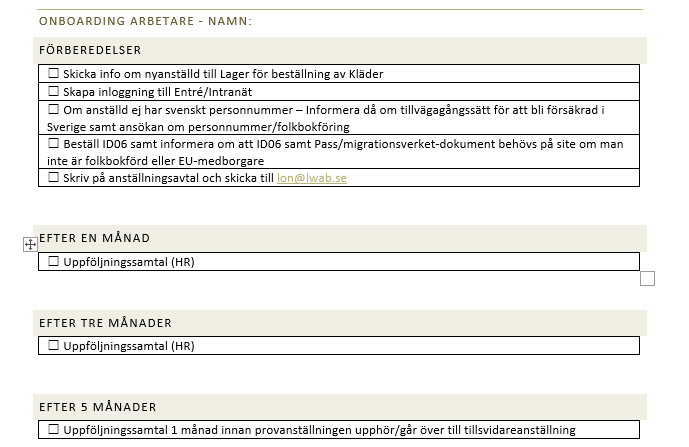 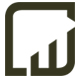 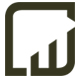